Maud Lewis
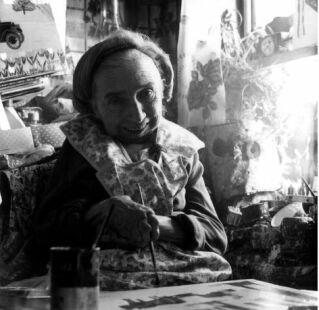 Maud Lewis & Folk Art
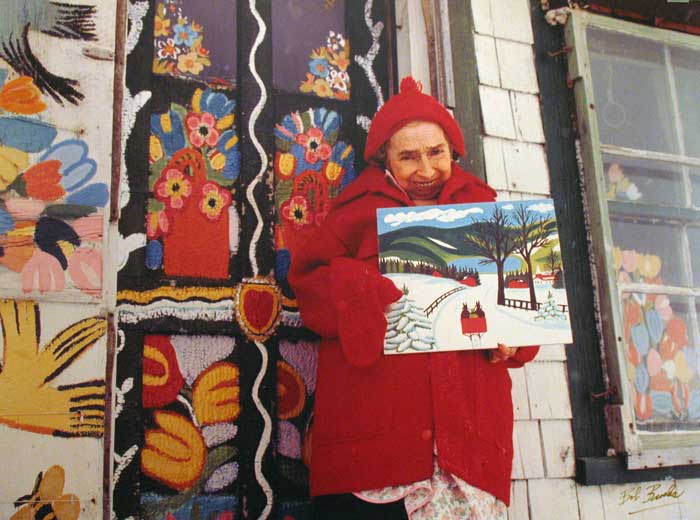 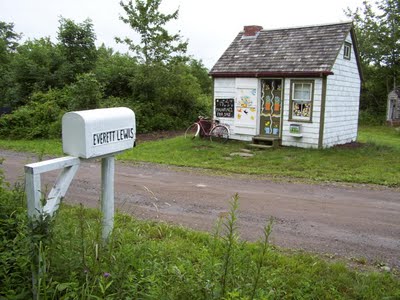 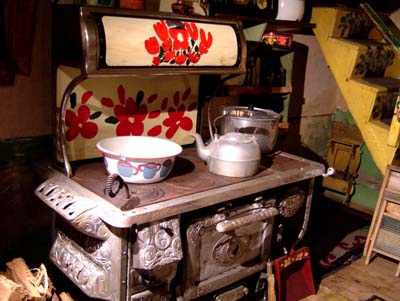 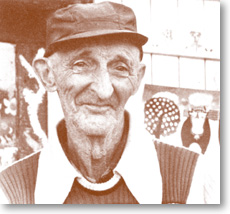 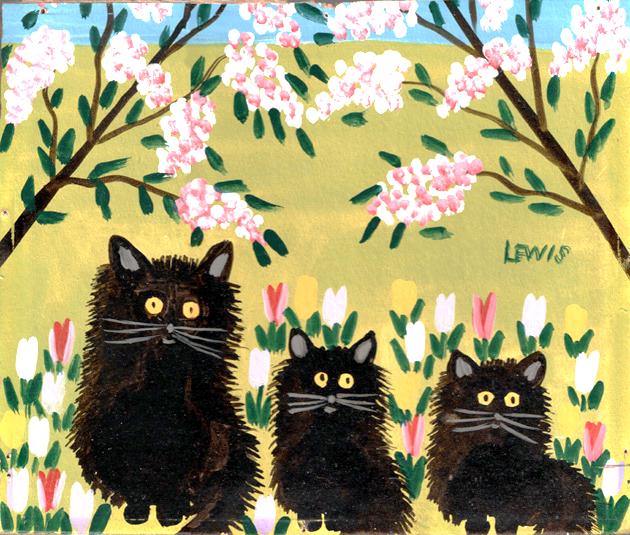 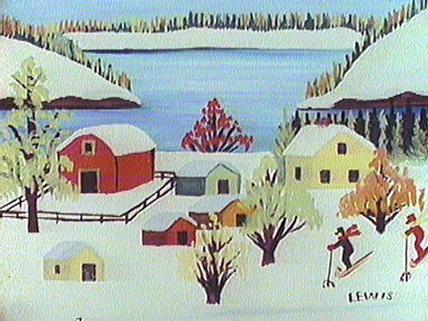 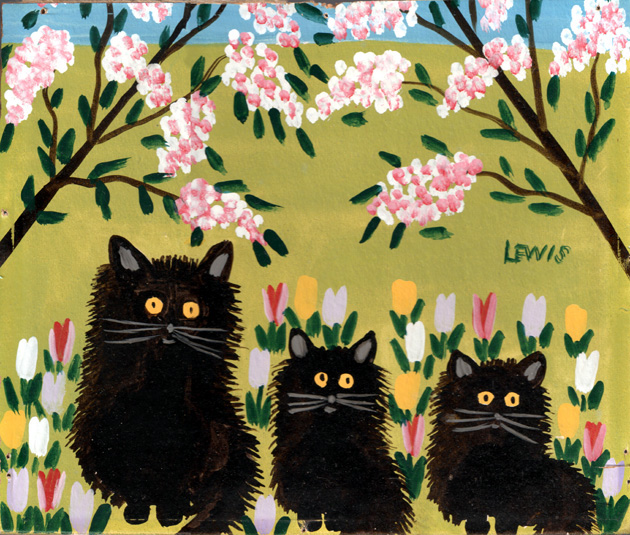 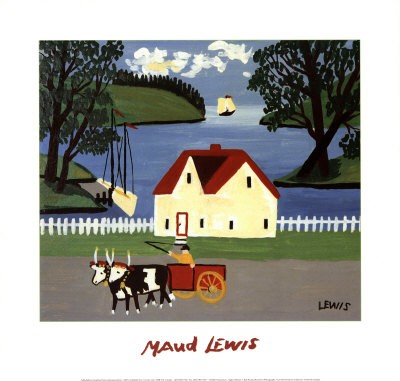 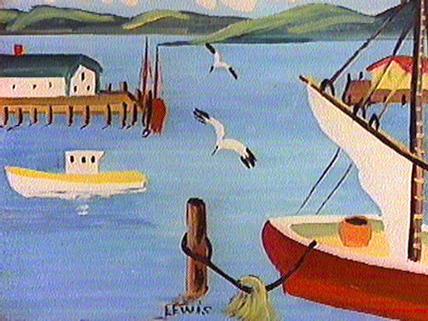 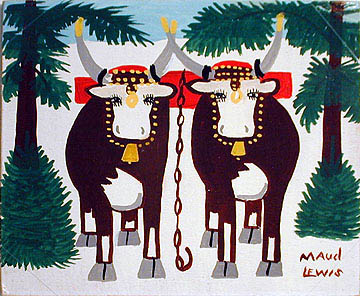 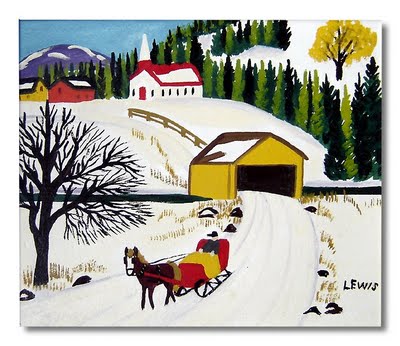 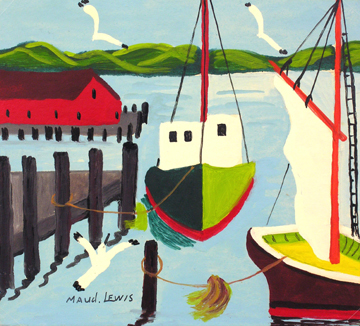 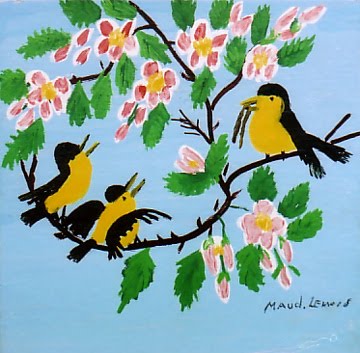 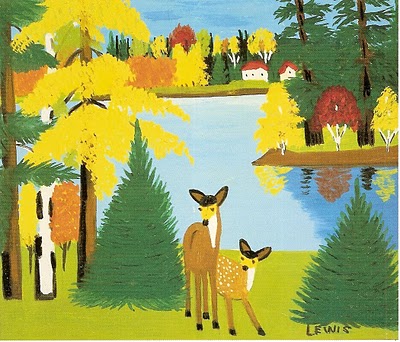 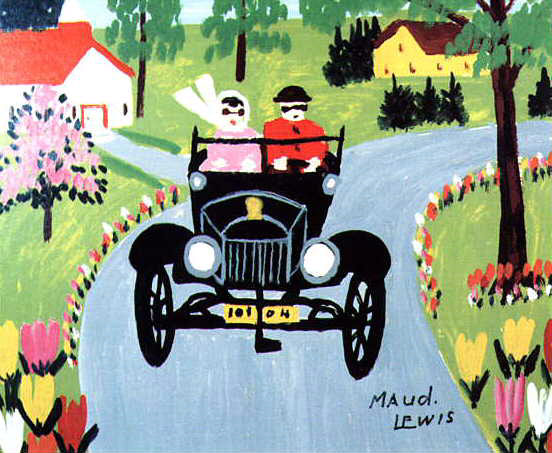 Plan your Painting (Draw your idea on paper using crayon)
1.  Something you like

  Horizon line

  Fill the space with colour
“Art from the Heart”
I want to make a painting of
____________________.
I will need:
Canvas/Paper


Paint Brush


Paint
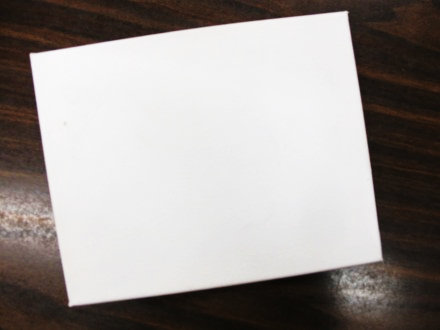 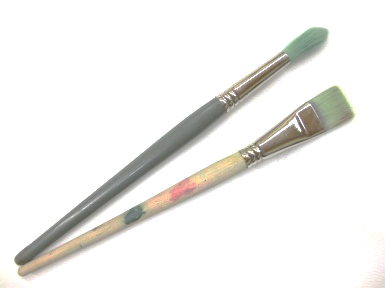 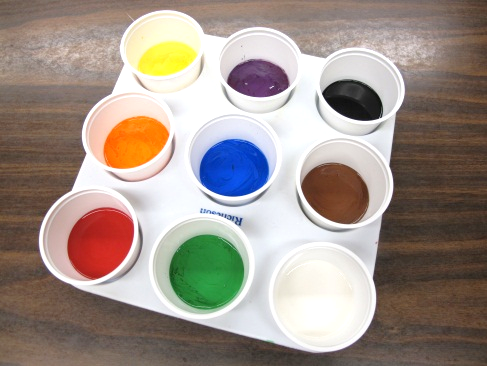 Painting:
  
  1.   Main Thing (BIG!)
Background (fill space)
Details (small brush)
Artist’s Clean-Up
3
4
5
2
1
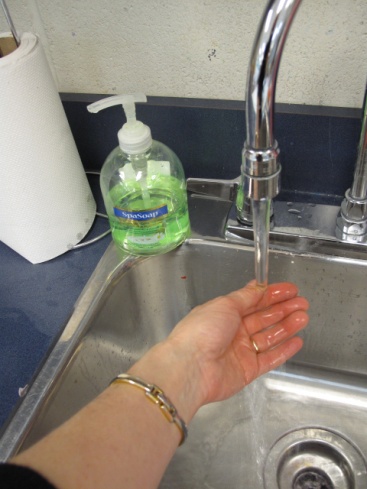 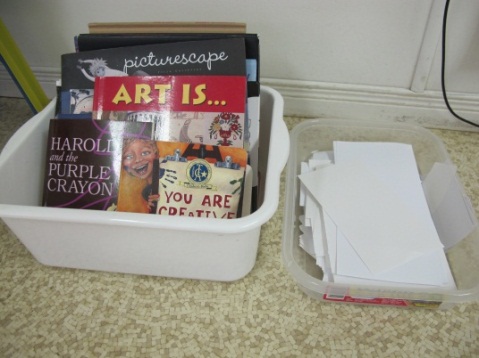 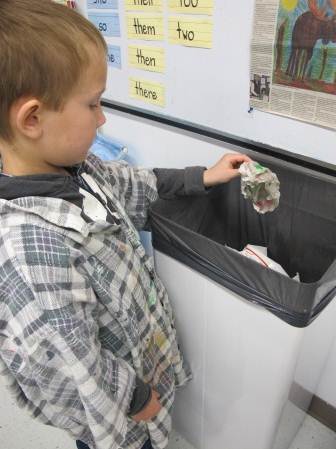 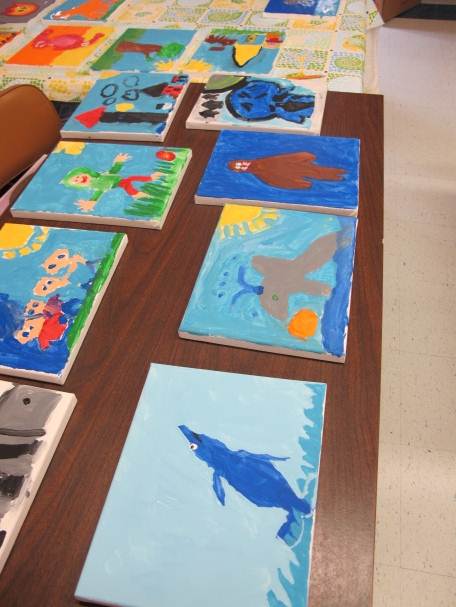 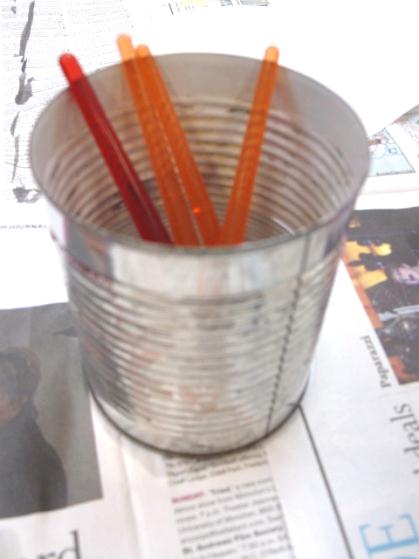 Painting to 
Drying Area
Brush in water
Paper towel
in garbage
Wash hands
Draw or Read